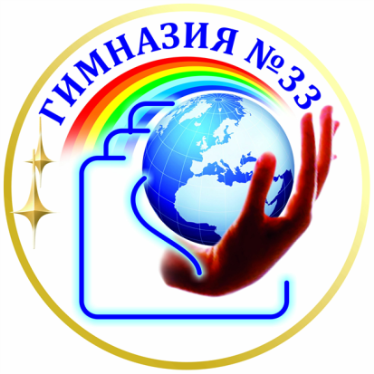 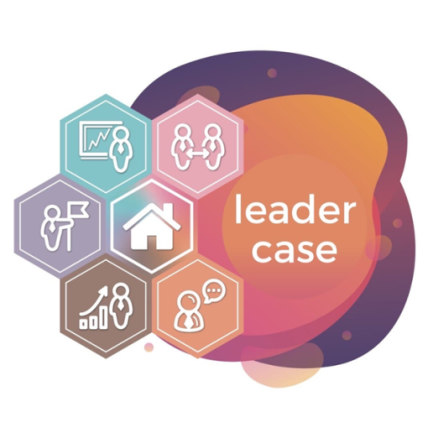 Внедрение эффективных инновационных педагогических практик в образовательный процесс для формирования у обучающихся МАОУ «Гимназия №33» навыков XXI века
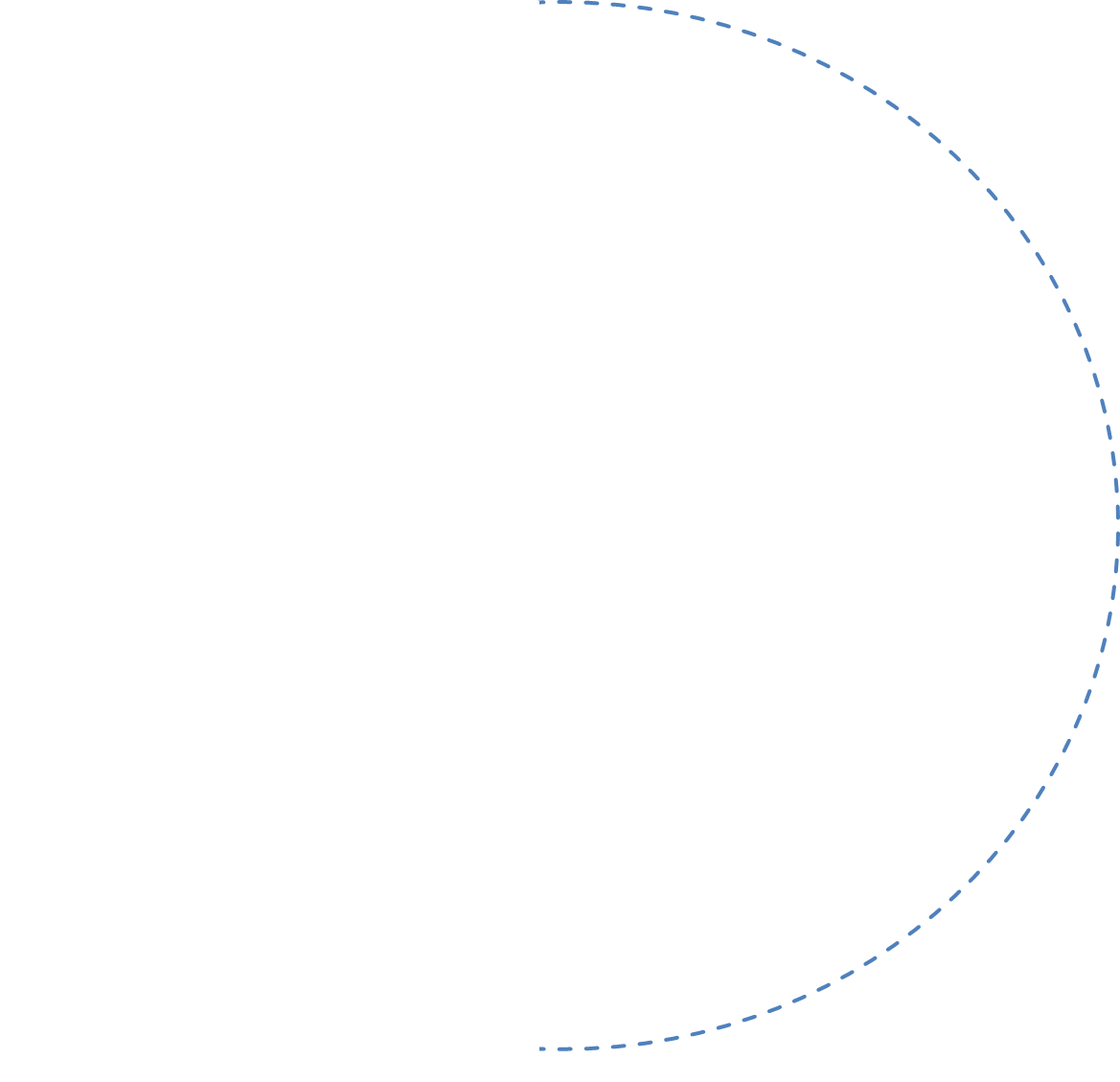 Смешанное обучение (Перевернутый класс)
Основу модели организации образовательного процесса нашей гимназии, ориентированной на развитие у обучающихся набора гибких навыков (soft skills), составляет идея использования сочетающихся и дополняющих друг друга интерактивных технологий и методик, основанием которых является рамка 4К (креативность, критическое мышление, кооперация, коммуникация)
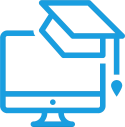 Lego-технология
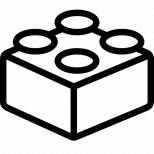 Метод проектов
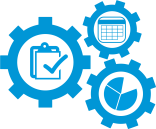 Формирующее оценивание
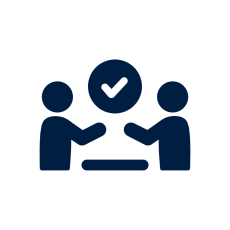 Идея
Сингапурская методика обучения
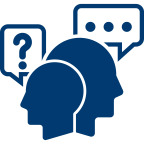 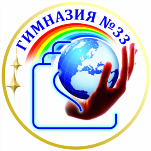 Внедрение Инновационных практик в образовательный процесс
необходимость в поиске новых технологий и методик (инновационных практик)
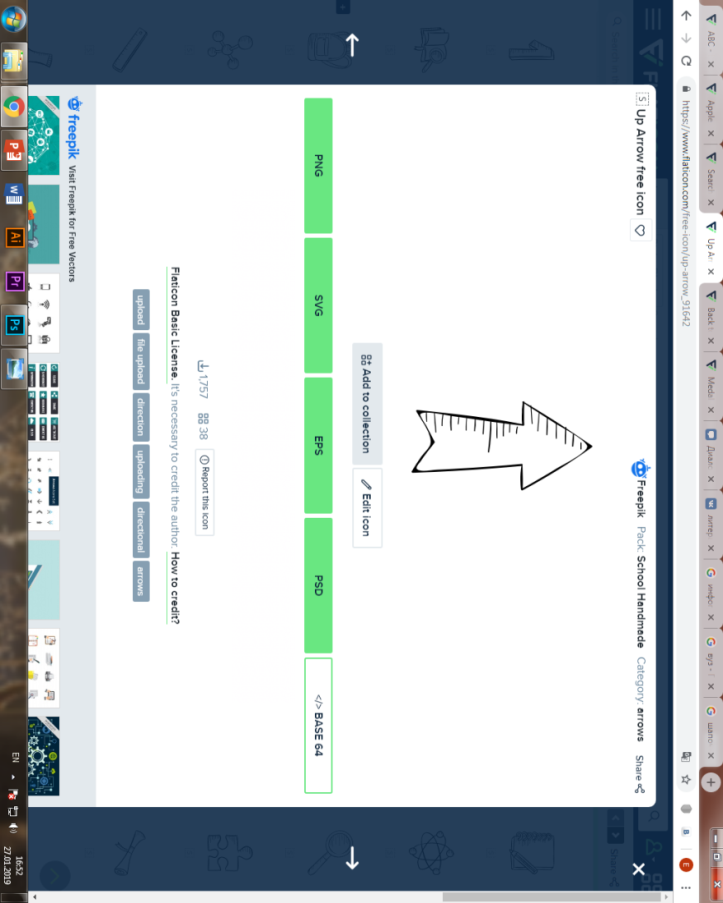 ФГОС НОО второго поколения
(новые требования к результатам освоения основной образовательной программы начального общего образования)
масштабирование и распространение в массовую педагогическую практику гимназии
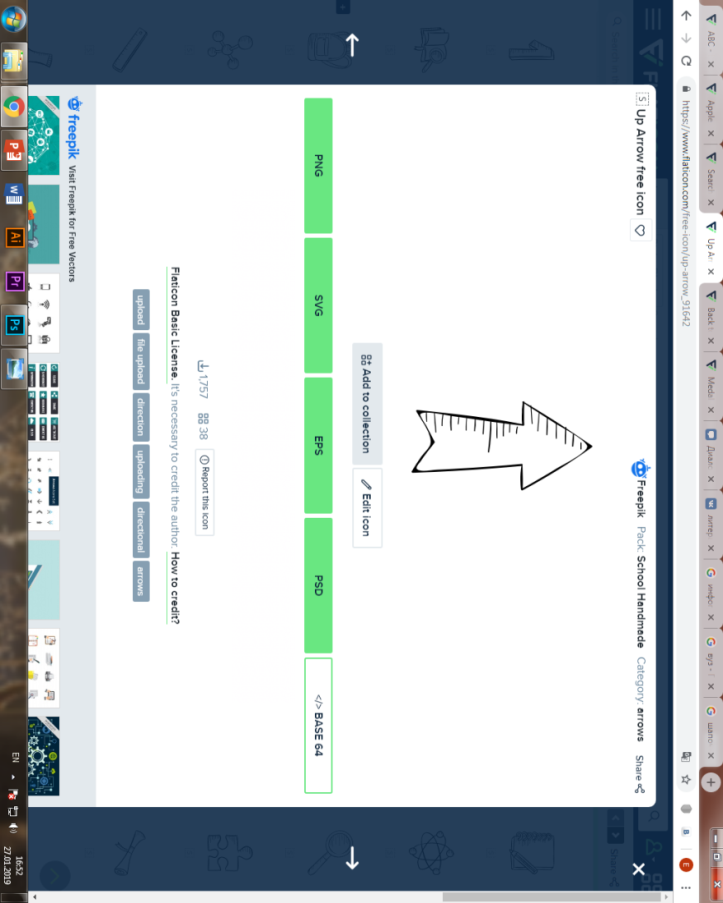 Стартовый контекст
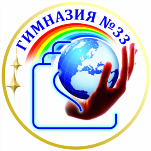 Целевые установки
Организовать внедрение в учебный процесс гимназии инновационных практик, на основе рекомендаций педагогов-новаторов, проводивших экспериментальное использование данной инновационной практики
Провести коррекцию механизма мониторинга и контроля образовательных результатов, в связи с внедрением инновационной практики
Создать нормативно-правовую базу по внедрения в учебный процесс гимназии выбранных методик и технологий
Создать проектные группы учителей-новаторов для поиска и апробации инновационных практик
Создание условий для повышения предметных и метапредметных образовательных 
результатов гимназии, развития необходимых навыков 21 века
Навыки XXI века: креативность, кооперация, критическое мышление, коммуникация.
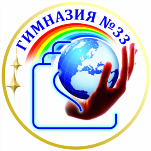 Знания и навыки
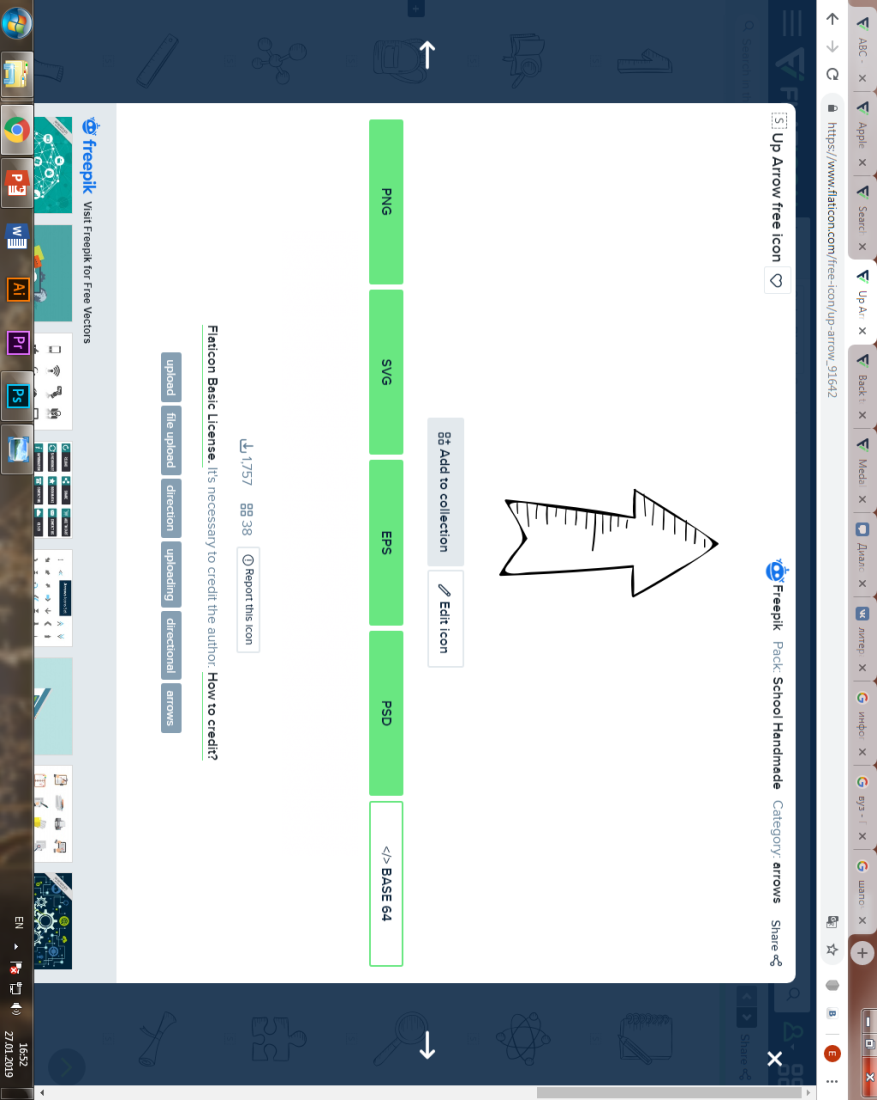 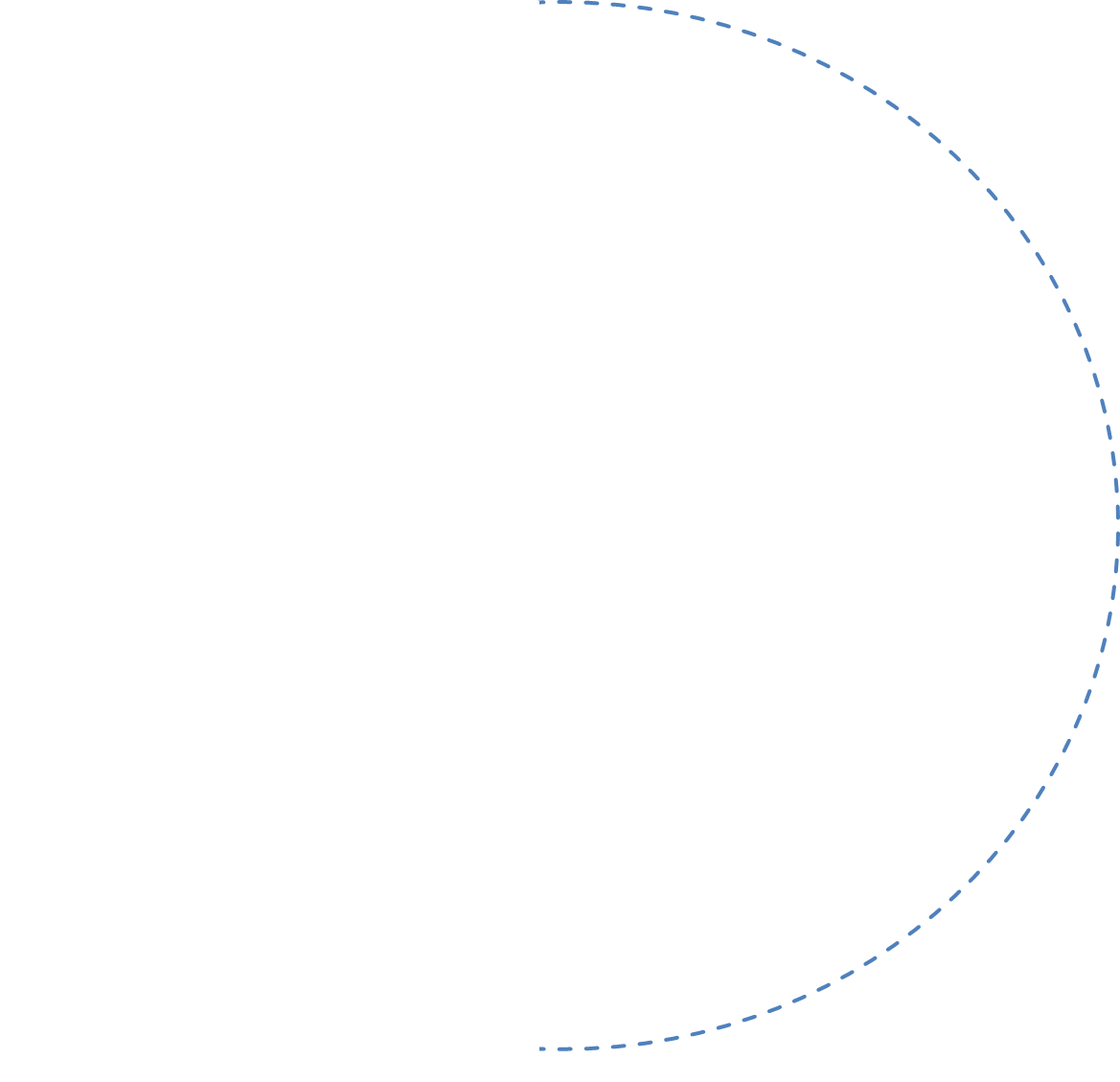 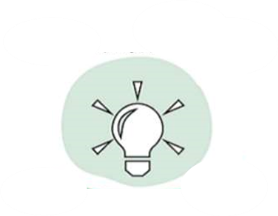 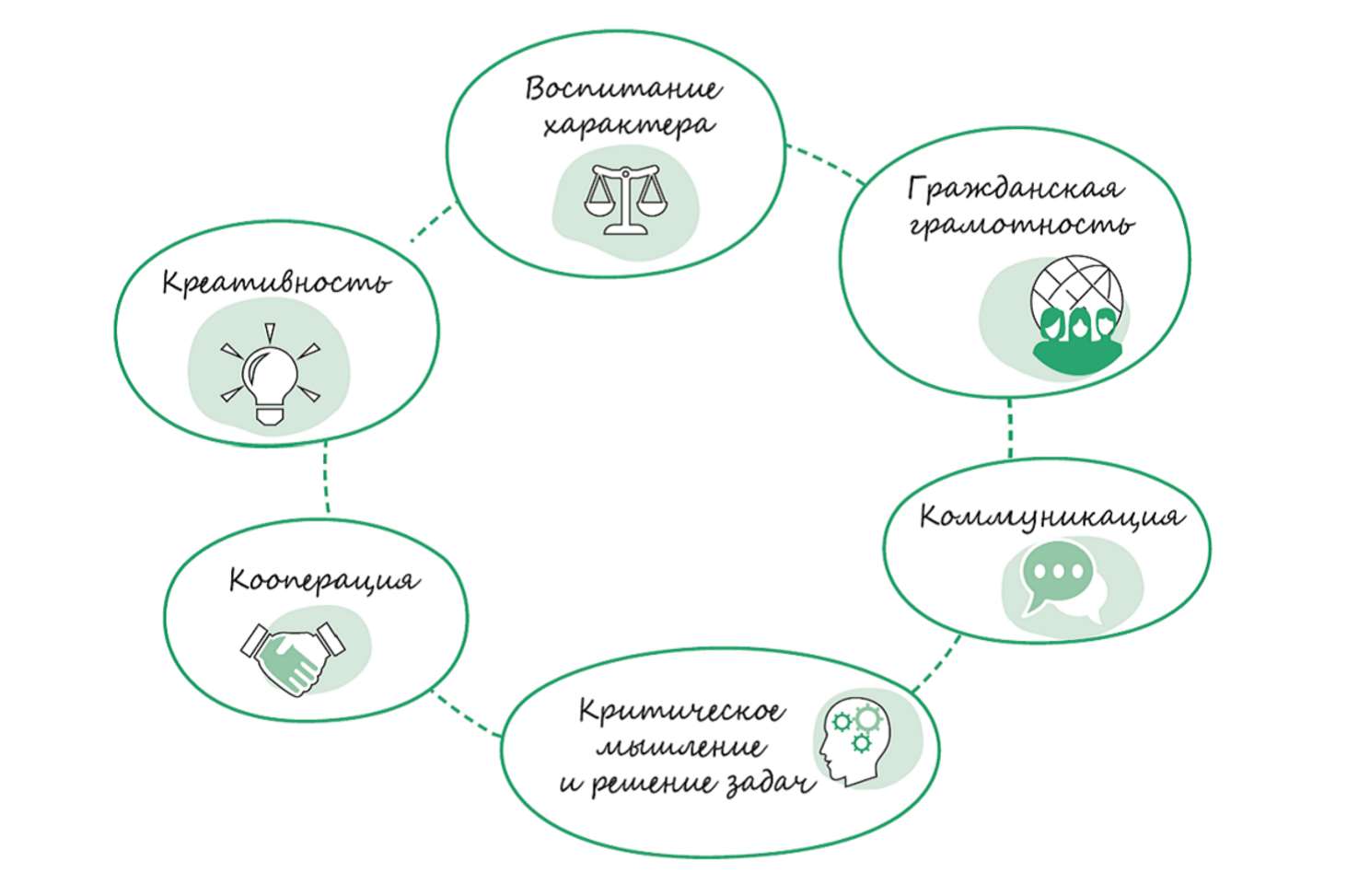 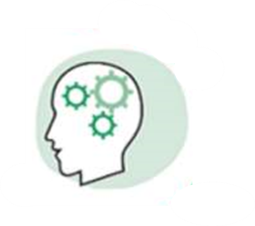 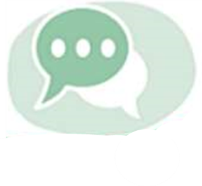 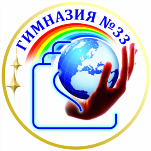 Алгоритм
8
Изменение образовательного пространства гимназии
7
Организация системы мониторинга образовательных результатов обучающихся
Организация деятельности рабочих групп по внедрению инновационных практик в образовательный процесс и временных творческих групп для решения возникающих вопросов
6
Проведение серии мастер – классов учителей – инноваторов для педагогического коллектива и фестивалей открытых уроков с целью знакомства с инновационными практиками
5
Выявление основных факторов инновационных практик, влияющих на повышение образовательных 
результатов,  разработка методических рекомендаций по внедрению в учебный процесс инновационных практик
4
3
Разработка нормативно-правовой базы управления внедрением инновационных практик в образовательный процесс гимназии
2
Разработка системы введения в урочную и внеурочную деятельность инновационных практик по достижению новых образовательных результатов
Определение основных понятий и круга проблем, которые необходимо решить, исходя из поставленной цели и задач
1
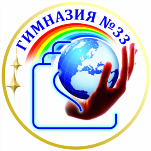 Траектория
Технология / методика
Сингапурская методика обучения
Смешанное обучение (перевернутый класс)
Lego-технология
Формирующее оценивание
Метод проектов
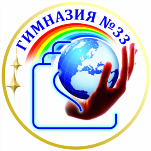 Полученные результаты и эффекты
Результаты независимой экспертизы (ЭМУ-эрудит и ЦОКО) оценки уровня сформированности коммуникативных УУД учеников 1Б, 2А и 3В классов, обучающихся по сингапурской методике
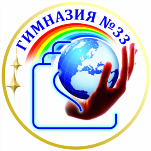 Полученные результаты и эффекты
Данные независимой экспертизы подтверждают повышение уровня развития коммуникативных УУД в классах, также наблюдается рост в развитии метапредметных умений всех групп (познавательных и регулятивных) в целом
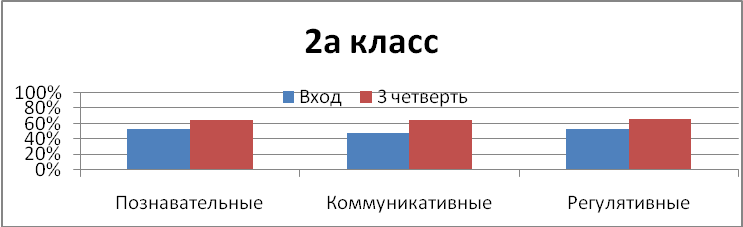 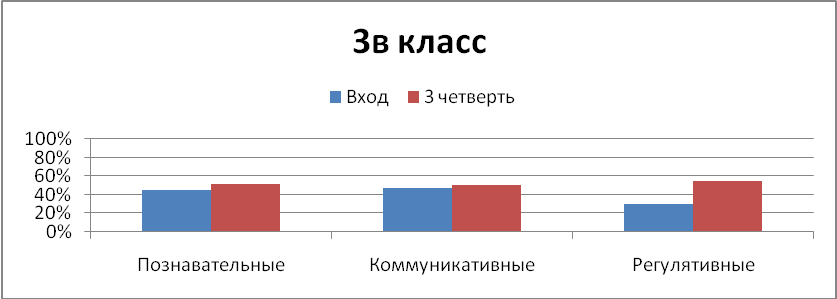 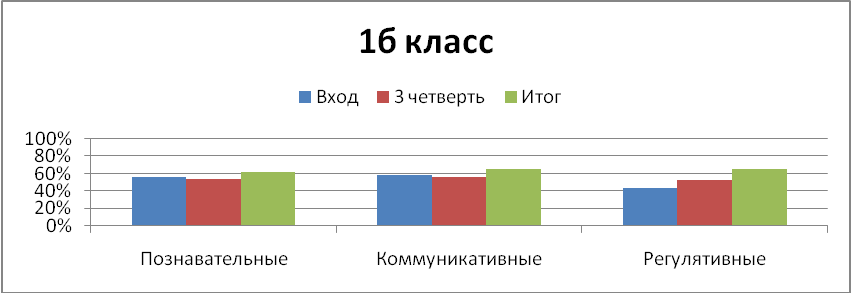 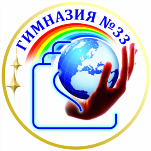 Масштабируемость и тиражируемость
Результативное участие в конкурсах педагогического мастерства
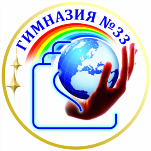 Внедрение эффективных инновационных педагогических практик в образовательный процесс для формирования у обучающихся МАОУ «Гимназия №33» навыков XXI века
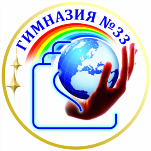